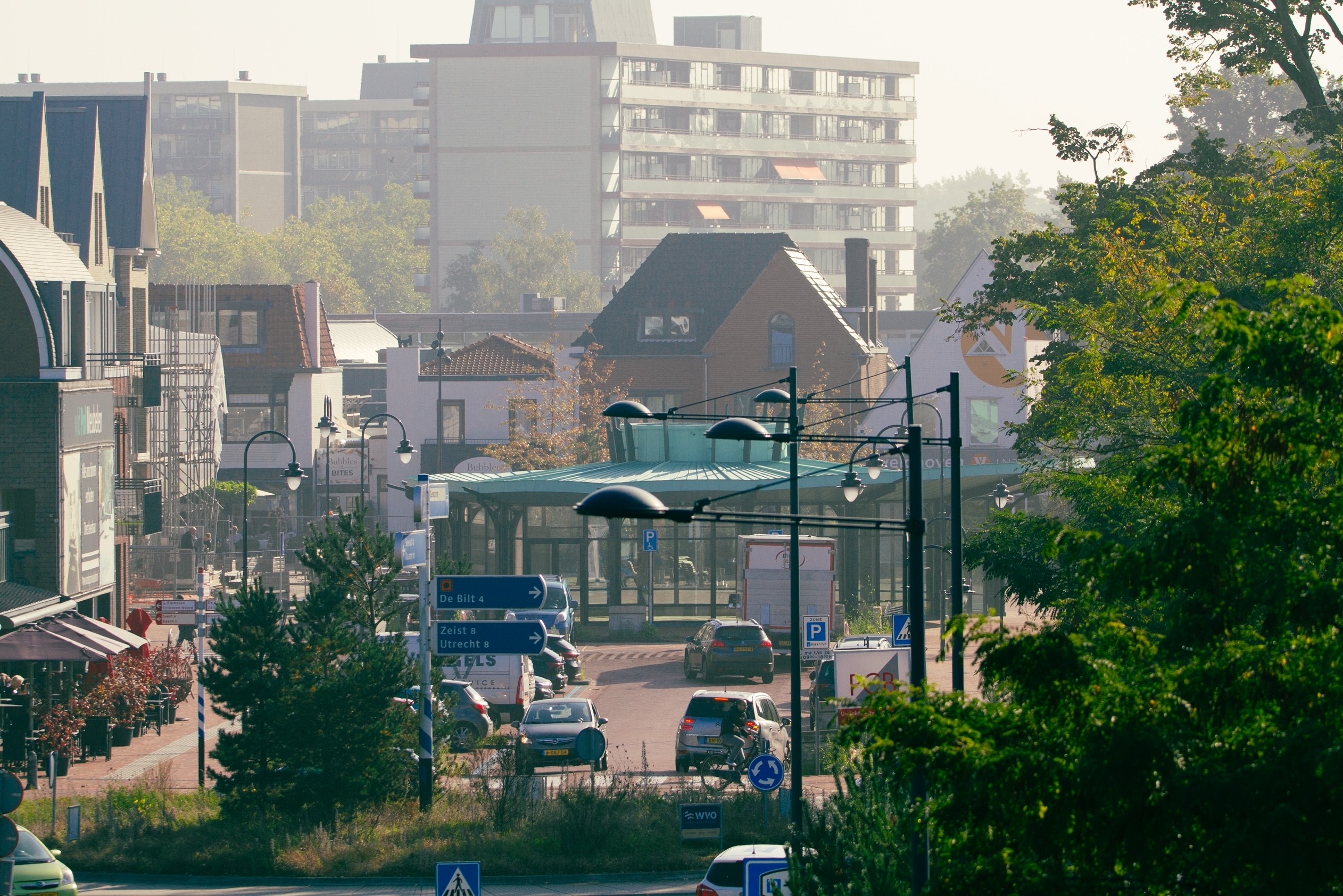 Ondernemers in Omgevingsvisie gemeente De Bilt
Omgevingsvisie De Bilt
Door Simon Bremmer- Team economie
1
Maart 2023
[Speaker Notes: De omgevingsvisie bestaat uit een hele boel onderwerpen die allemaal samen komen. Een best wel taai beleidsstuk. Vanuit ons hebben we steeds de vraag centraal gezet wat ondernemers nodig hebben om te ondernemen. En ik hoop dat ook van jullie te horen.]
Omgevingsvisie De Bilt
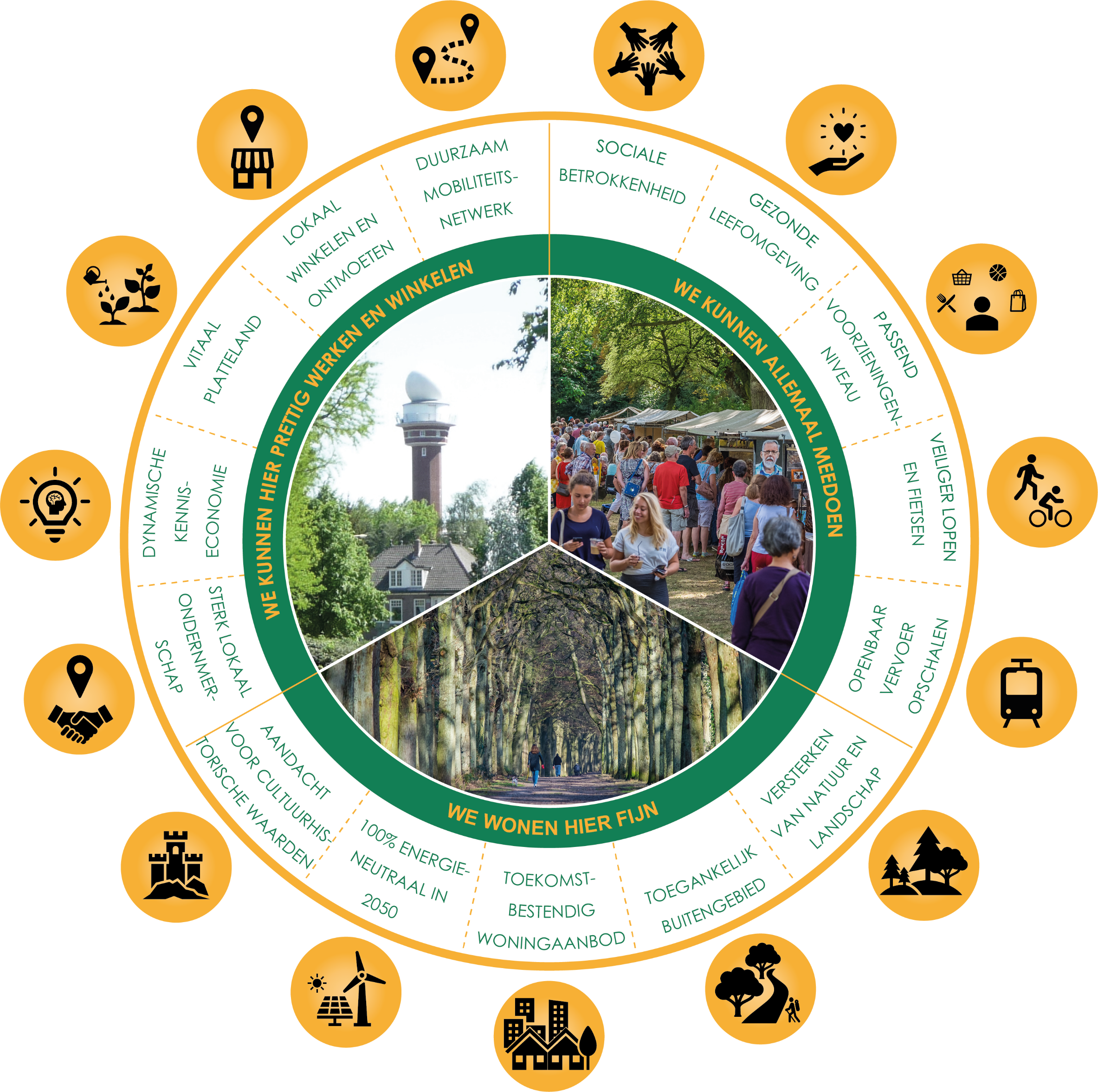 2
Maart 2023
[Speaker Notes: hoor ik graag wat jullie nodig hebben om te ondernemen en wat voor jullie in de toekomst belangrijk is. 


Omgevingsvisie is de basis van ruimtelijke beleid voor alle ruimtelijke initiatieven zoals bouwplannen. 
Vanaf 1 januari 2024 een omgevingsplan 
Hoog abstractie 
Nu ligt het concept ontwerp omgevingsvisie voor op in verschillende bijeenkomst input op te halen. Voor de zomer officiële procedure met zienswijzen. Na de zomer vaststelling in gemeenteraad.]
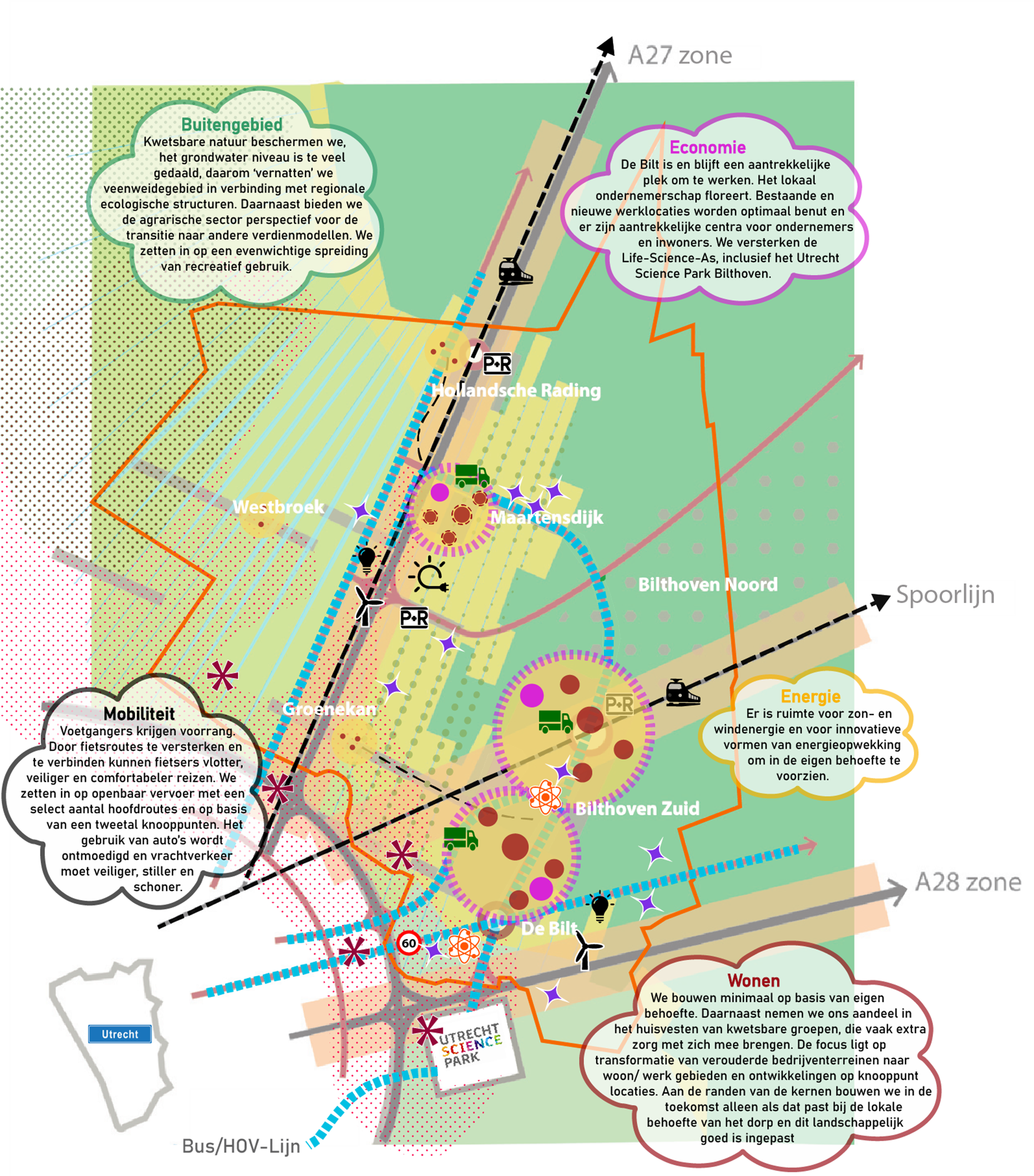 Economie 

De Bilt blijft een aantrekkelijke plek om te werken. Het lokaal ondernemerschap floreert. Bestaande en nieuwe werklocaties worden optimaal benut en er zijn aantrekkelijke centra. We versterken de Life Science As, inclusief het Utrecht Science Park Bilthoven
3
Maart 2023
[Speaker Notes: Let op data/ titel onderaan de sheets]
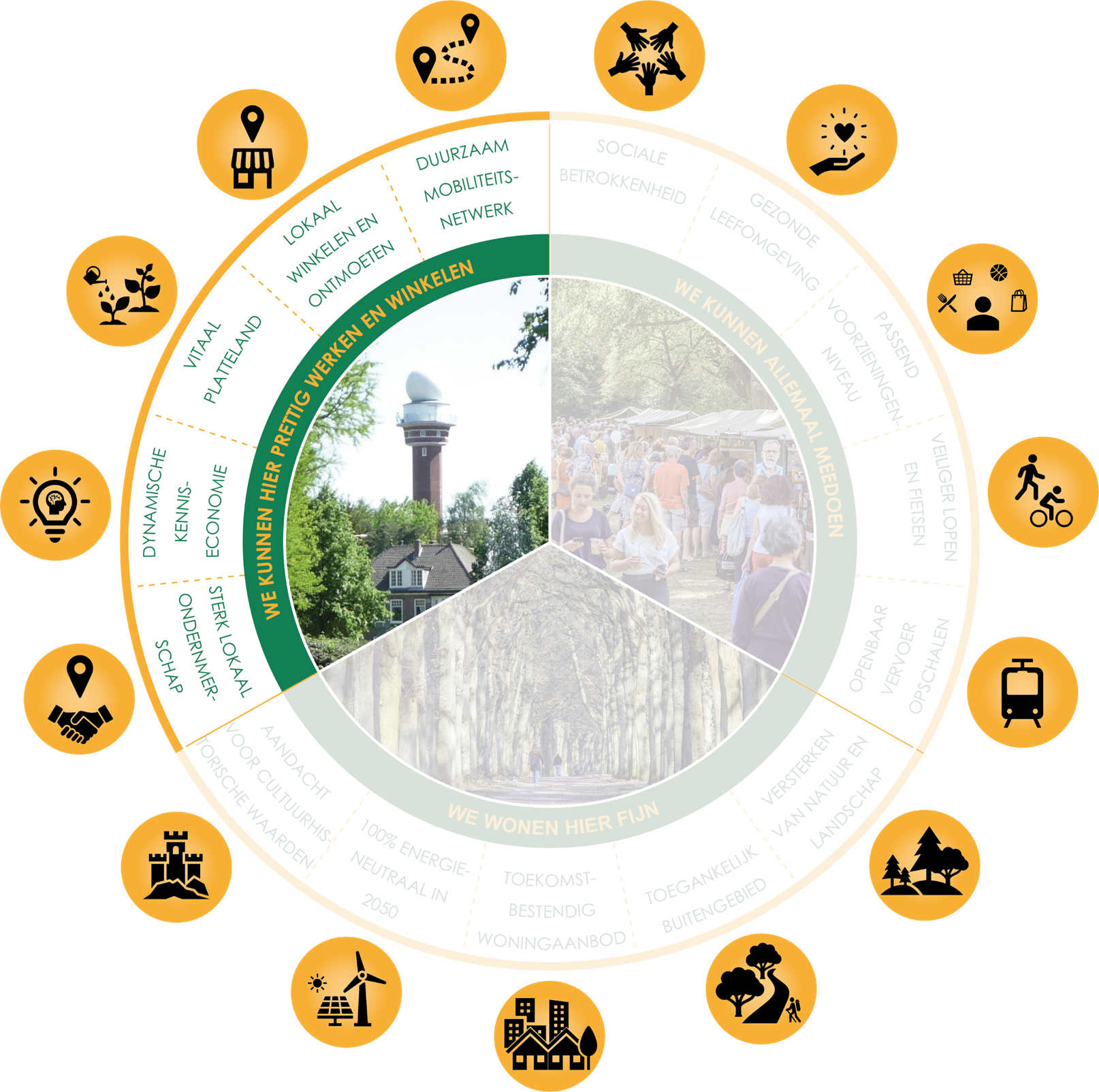 4
Maart 2023
[Speaker Notes: Haakje. 

Meegenomen verankerd. Jullie staan goed op de kaart. 

Doe mee de Bilt . Komende 15 jaar wat gaat goed en wat gaat beter.  We doen van alles

Welke boodschappen aan ons meegeven.]
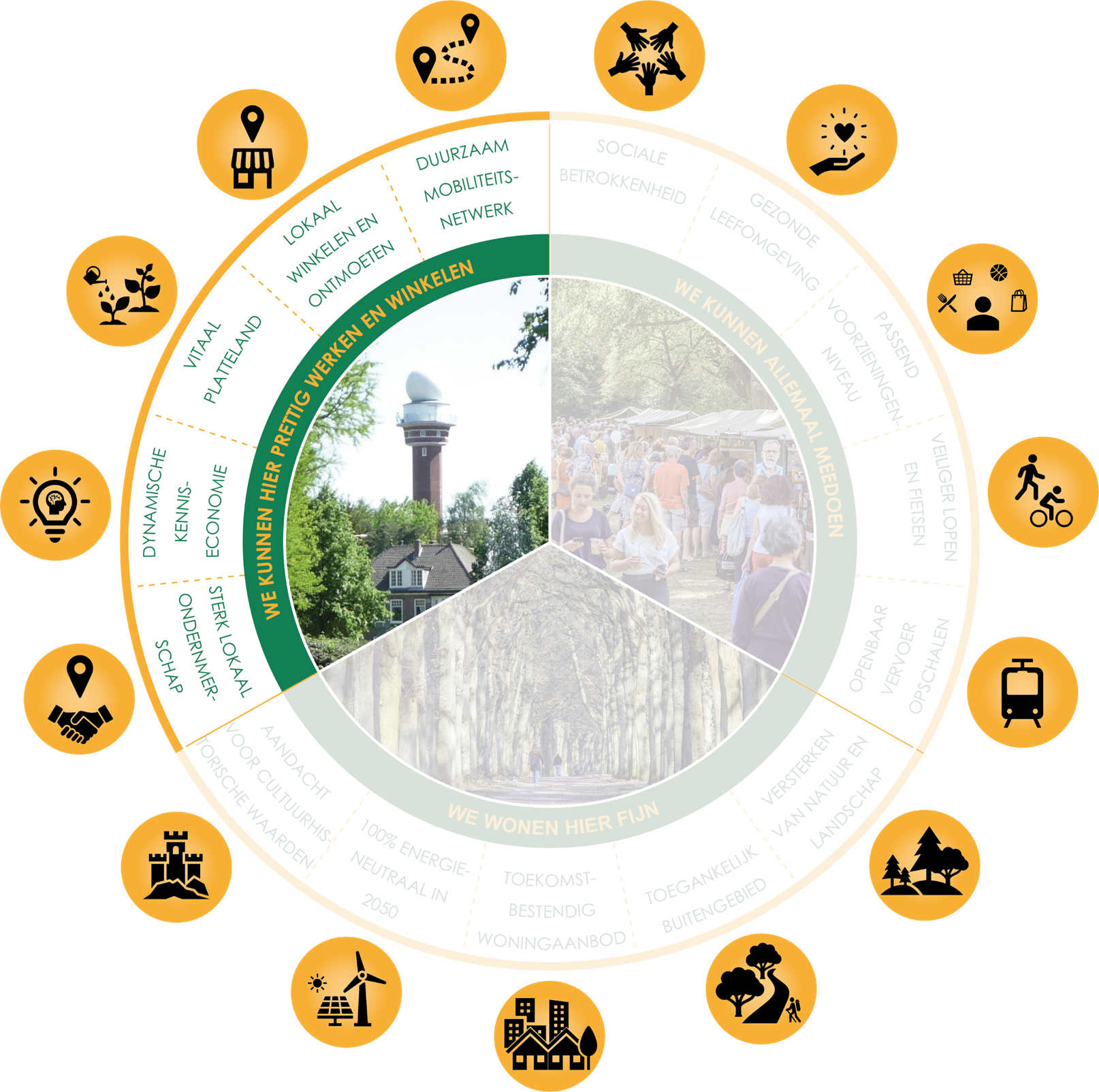 Sterk lokaal ondernemerschap (1)
We richten ons op de transformatie van een aantal bedrijventerreinen naar aantrekkelijke woon-werk locaties
Op de andere bedrijventerreinen faciliteren we ontwikkelingen voor wonen niet
We zoeken ruimte voor Biltse bedrijven die een nieuwe locatie zoeken om ruimte te maken voor deze transformatie.
5
Maart 2023
[Speaker Notes: - Woonwerk locaties]
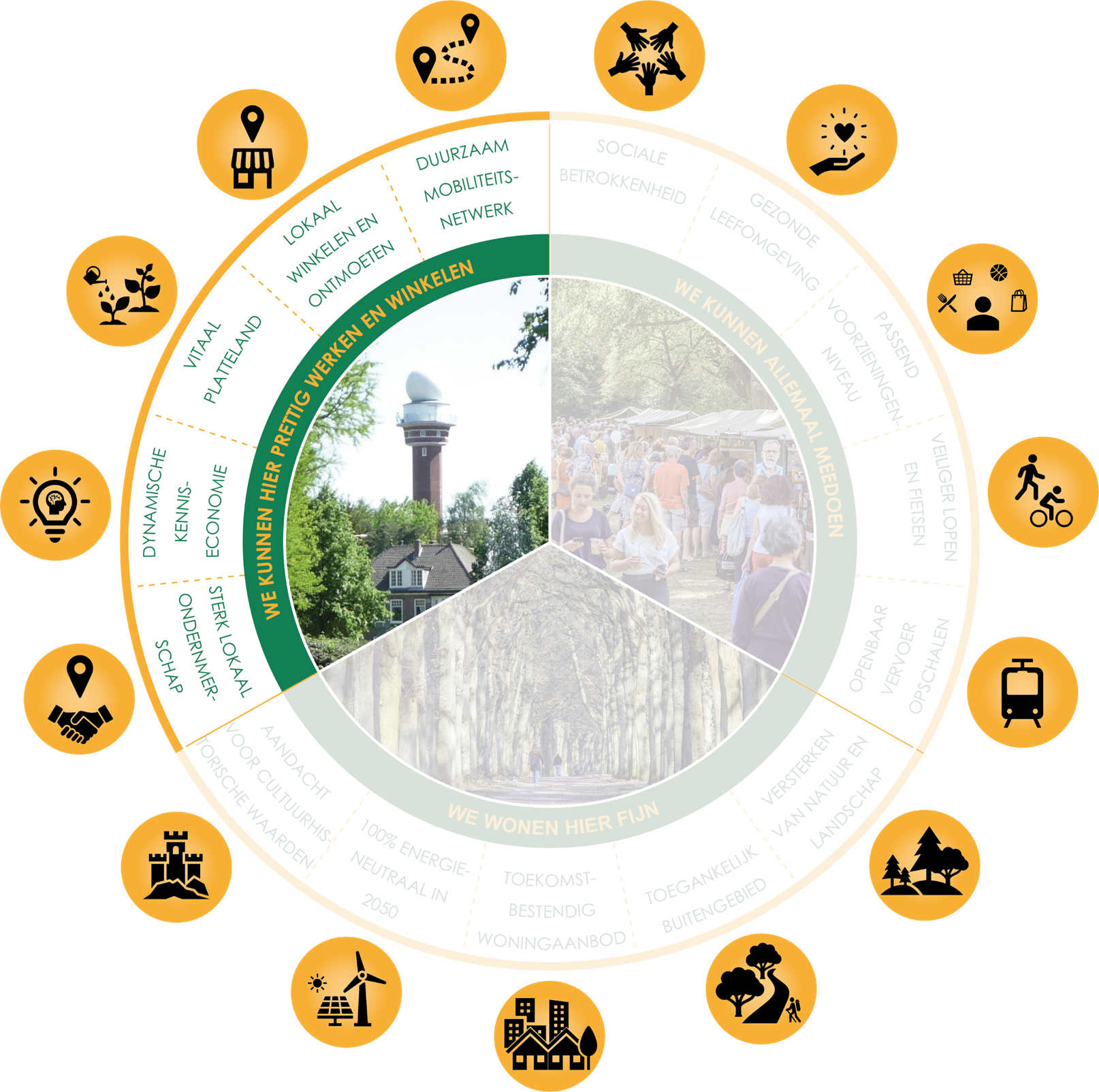 Sterk lokaal ondernemerschap (2)
We transformeren kantoorlocaties buiten de centra die op grotere afstand liggen van hoogwaardige OV-knooppunten of onderdeel zijn van de Life Science As locaties naar wonen.
We faciliteren ZZP’ers en starters met 
aantrekkelijke woon-werkgebieden en 
flexwerkconcepten.
We creëren broedplaats(en) voor 
innovatie/creatieve, culturele en maak
bedrijven
6
Maart 2023
[Speaker Notes: - Woonwerk locaties]
Dynamische Kenniseconomie
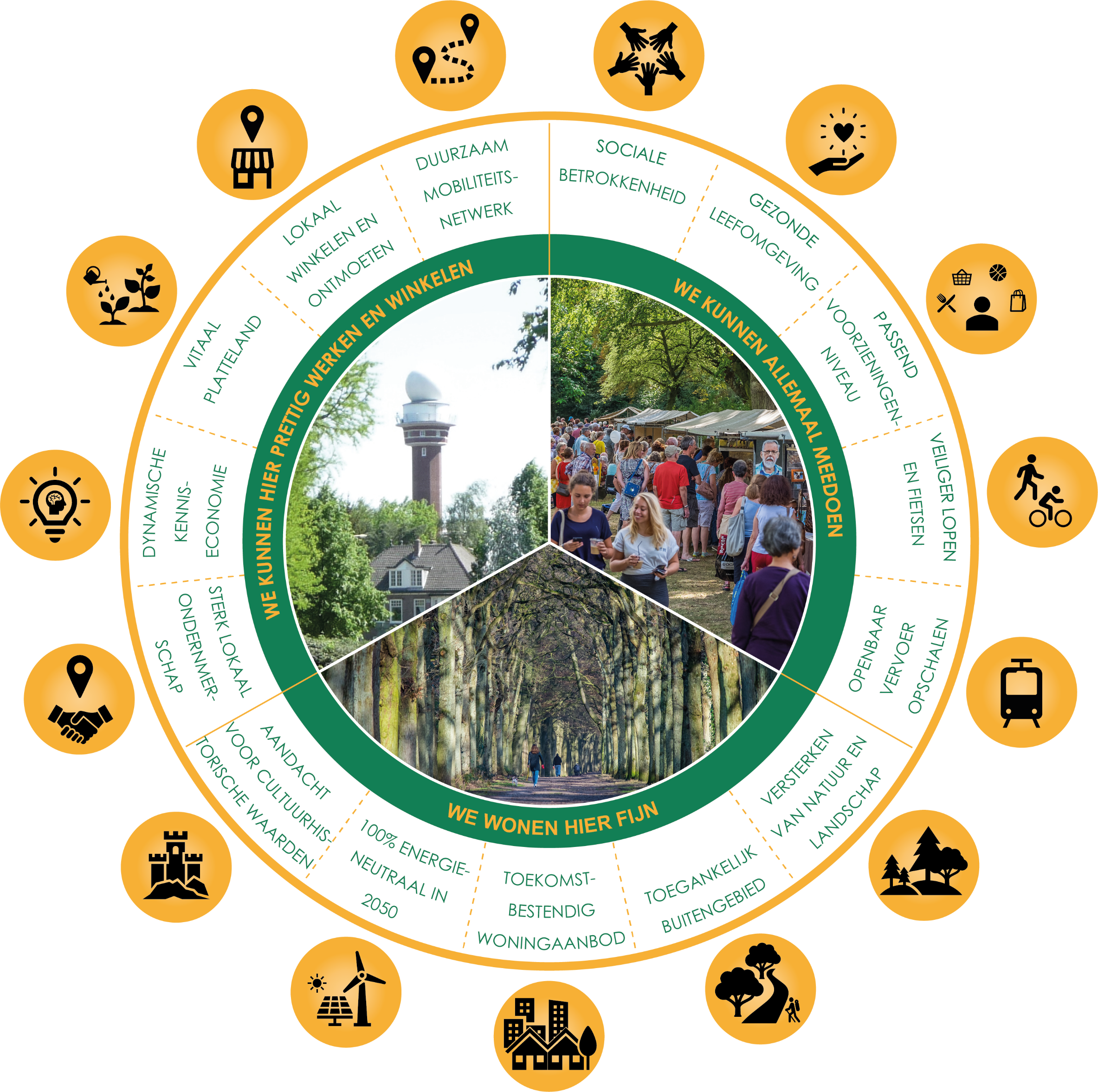 We zetten in op kennisintensieve (Life 
Science) bedrijvigheid, te realiseren in nauwe samenwerking met 
o.a. het Utrecht Science Park (USP), 
door verdichtingskansen op het USP 
Bilthoven (USPB)/ Berg & Bosch te 
benutten en met 25.000m²
nieuwbouw 
voor Life Science bedrijvigheid op de 
Schapenweide
We willen grote spelers in onze 
gemeente, zoals Sweco en het 
KNMI, Intravacc en Bilthoven 
Biologicals en het Alexander Monro 
Borstkankerziekenhuis en Helen 
Dowling Instituut behouden. Met deze 
partijen maken we werkgeversafspraken om het OV- en fietsgebruik te 
stimuleren.
7
Maart 2023
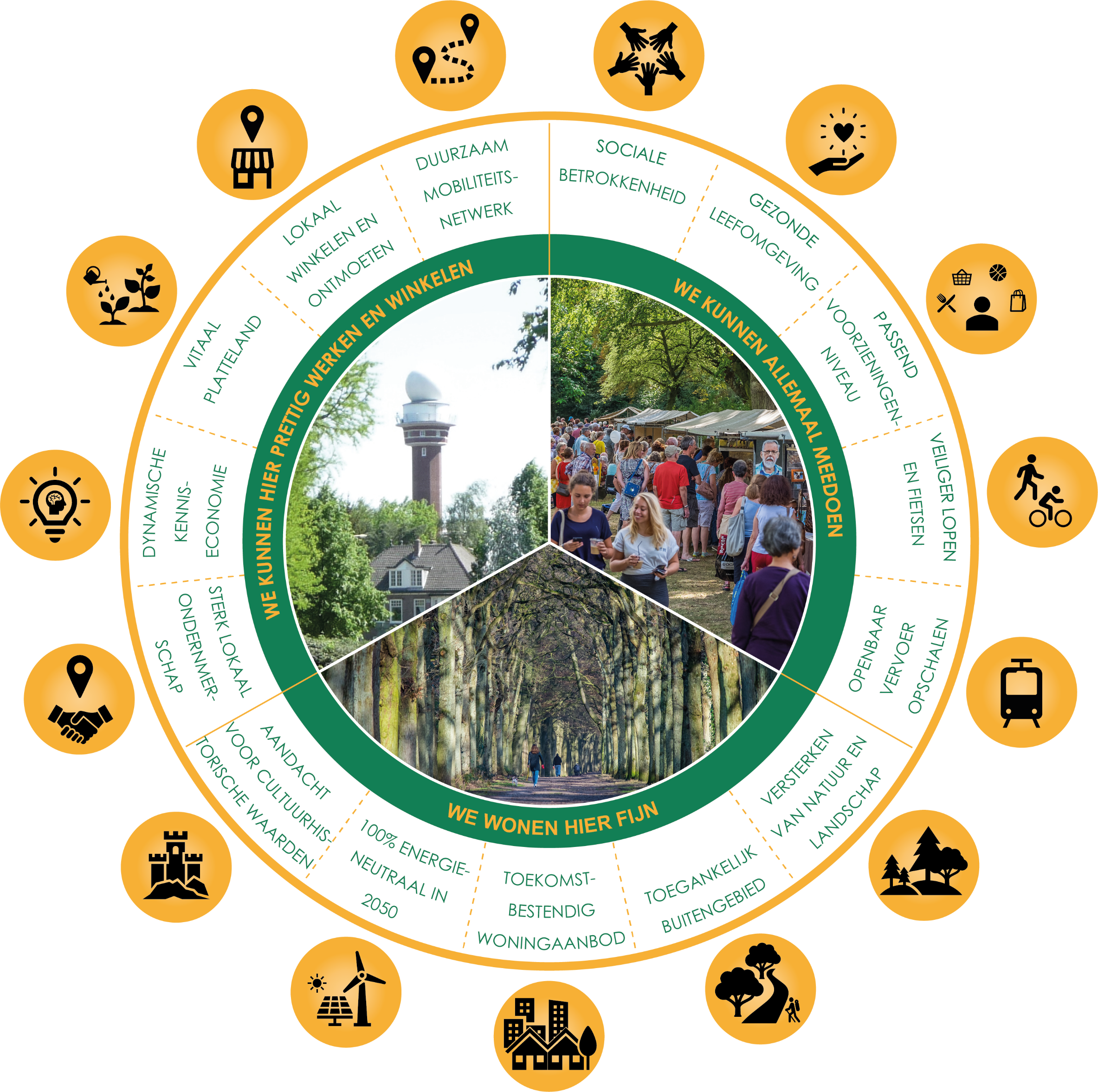 Vitaal platteland
We willen mogelijk maken dat agrariërs kunnen blijven ondernemen en faciliteren de transitie naar een duurzamere circulaire landbouw waar mogelijk. Bijvoorbeeld door het toestaan van meer nevenactiviteiten of bij bedrijfsbeëindiging transformeren naar wonen (Ruimte voor ruimte regeling)
8
Maart 2023
Toetsing voorontwerp omgevingsvisie
[Speaker Notes: Let op data/ titel onderaan de sheets]
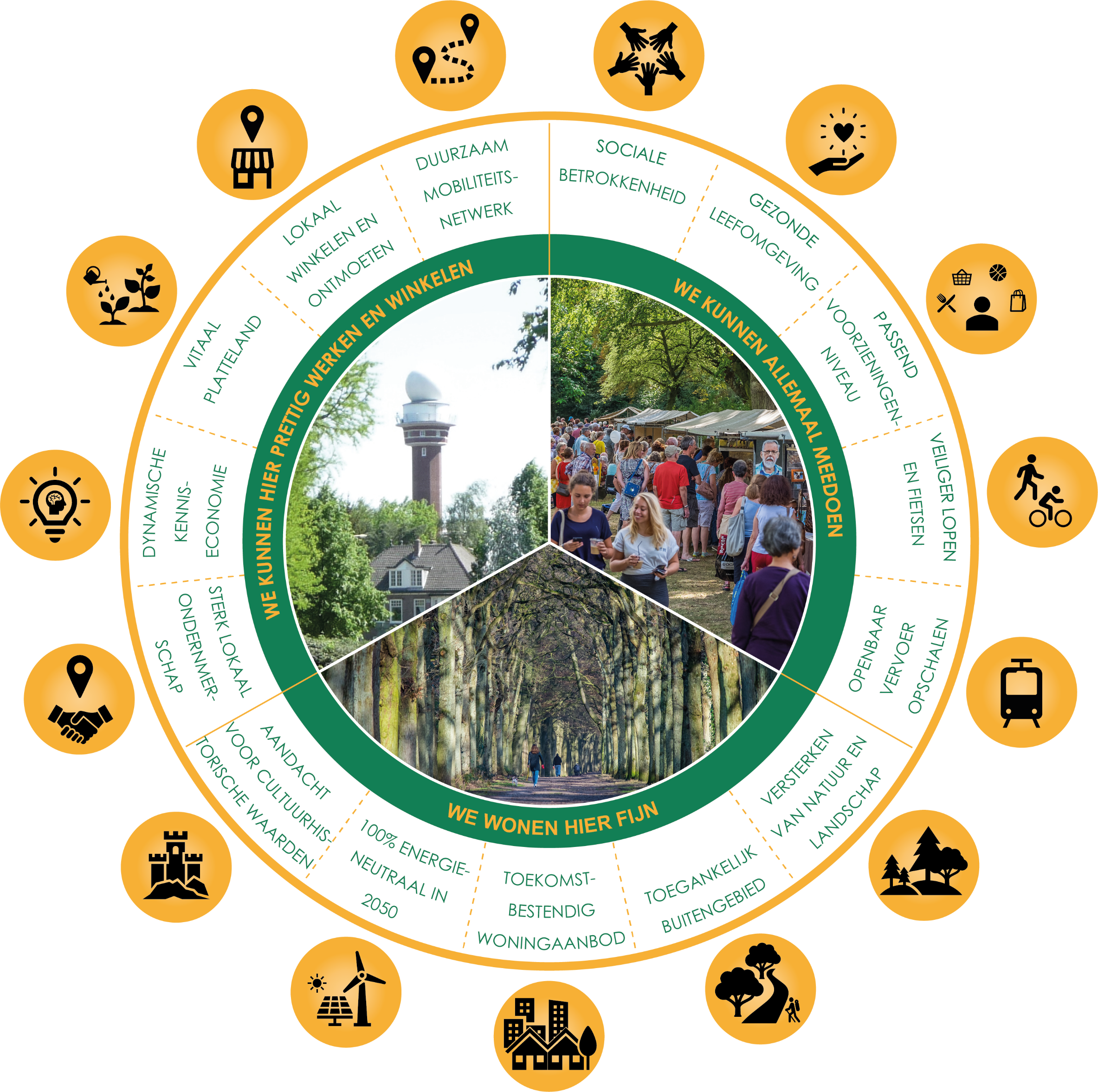 Lokaal winkelen en ontmoeten
We zetten in op nauwe samenwerking tussen ondernemers, vastgoedeigenaren en gemeente in centra
Het concentreren van zoveel mogelijk publiekstrekkende functies zoals winkels en horeca in de winkelcentra.
Voor de verbetering van de sfeer, beleving, groen en ruimte voor de fiets in centra maken we ruimte, ook als dit soms ten koste gaat van parkeren voor auto’s. Dit gebeurt op basis van maatwerk
Aan de randen van de winkelcentra staan we transformatie naar woonfuncties toe. Om de centra levendig te houden staan we transformatie naar woonfuncties op de begane grond in de kernen van het winkelgebied niet toe.
9
Maart 2023
Meer info en laat je horen
Ga met mij Ellen, Mathijs, Krischan of ik (Simon) in gesprek 

Kijk op www.doemeedebilt.nl 

Meld je aan voor de ondernemersnieuwsbrief via https://www.debilt.nl/contact-en-veelgestelde-vragen/nieuwsbrief  

Of mail naar bedrijvenloket@debilt.nl
10